Kdo se setkal?
Co se vybudovalo?
Kdo se proškolil?
Co se opravilo?
Co se pořídilo?
Co se uspořádalo?
Co se postavilo?
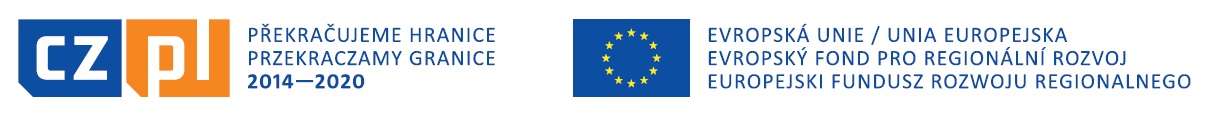 Příklady projektů realizovaných 
v Libereckém kraji
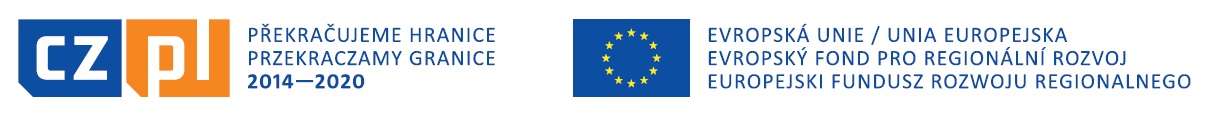 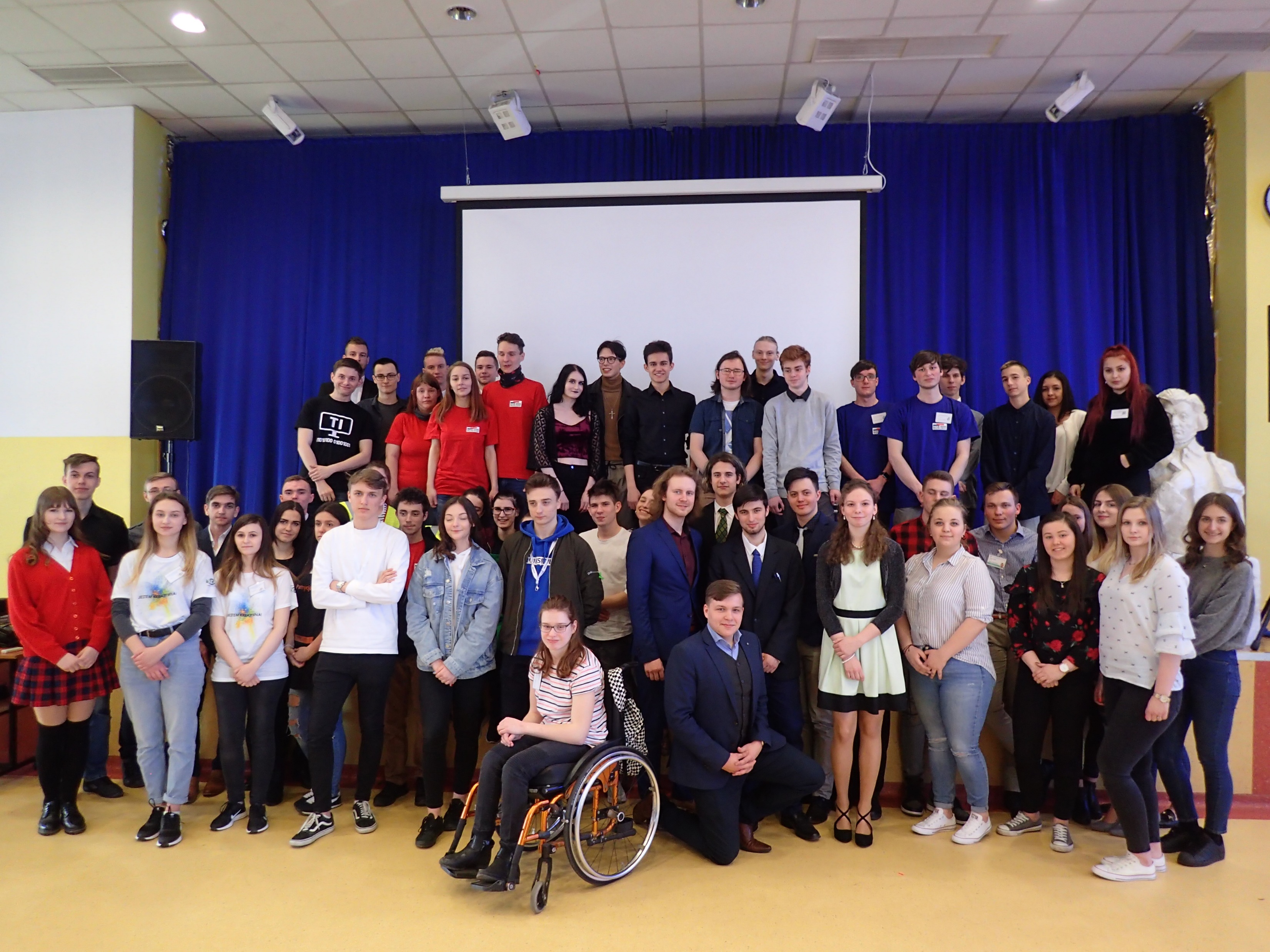 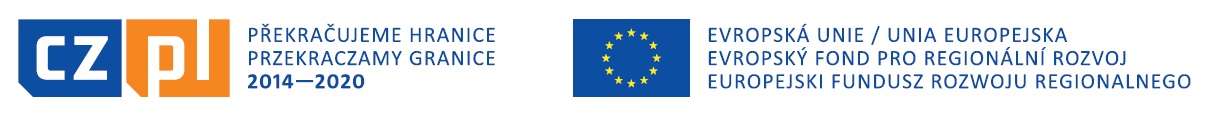 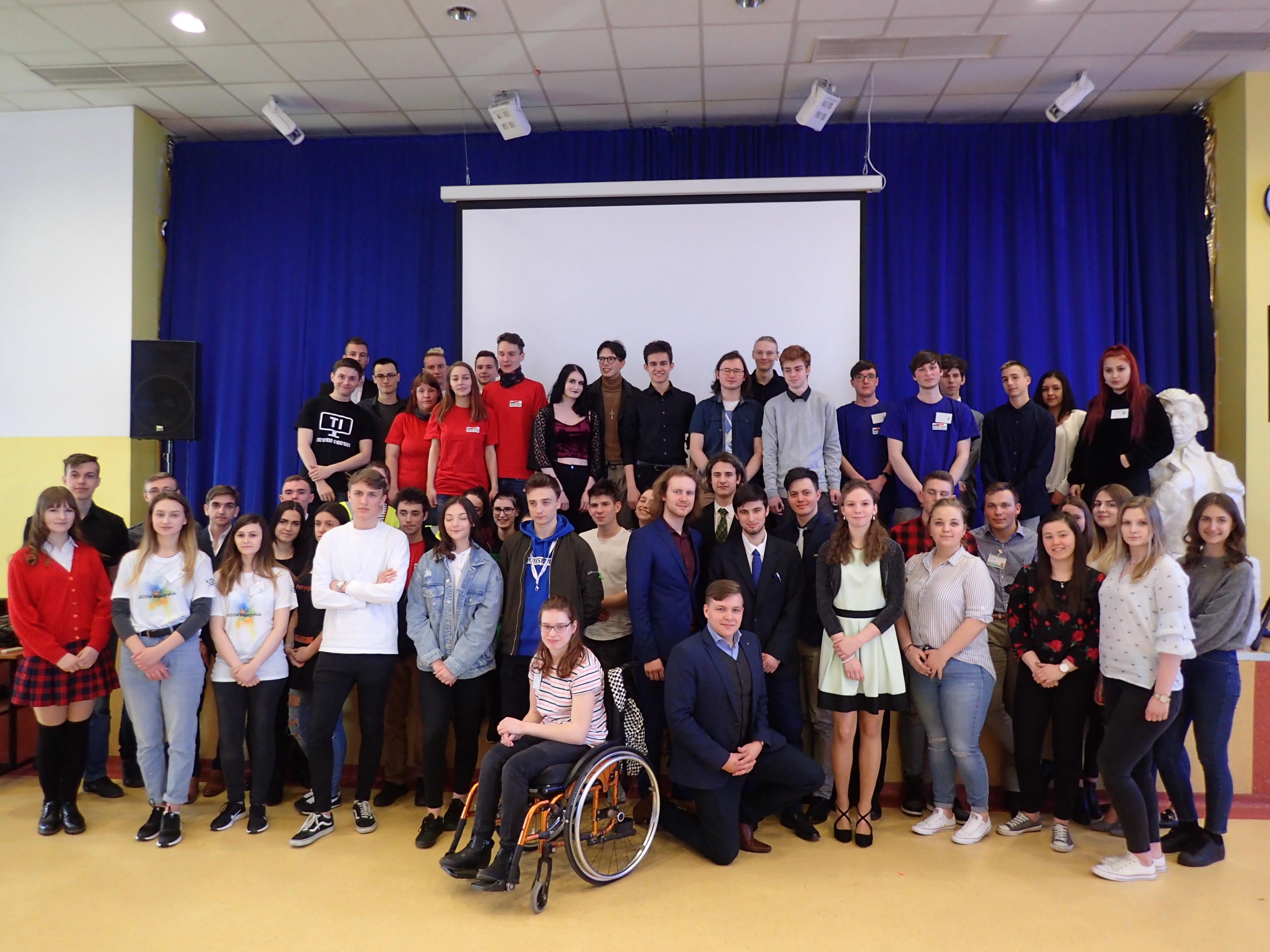 Společná cesta k podnikavosti na školách
příjemci:
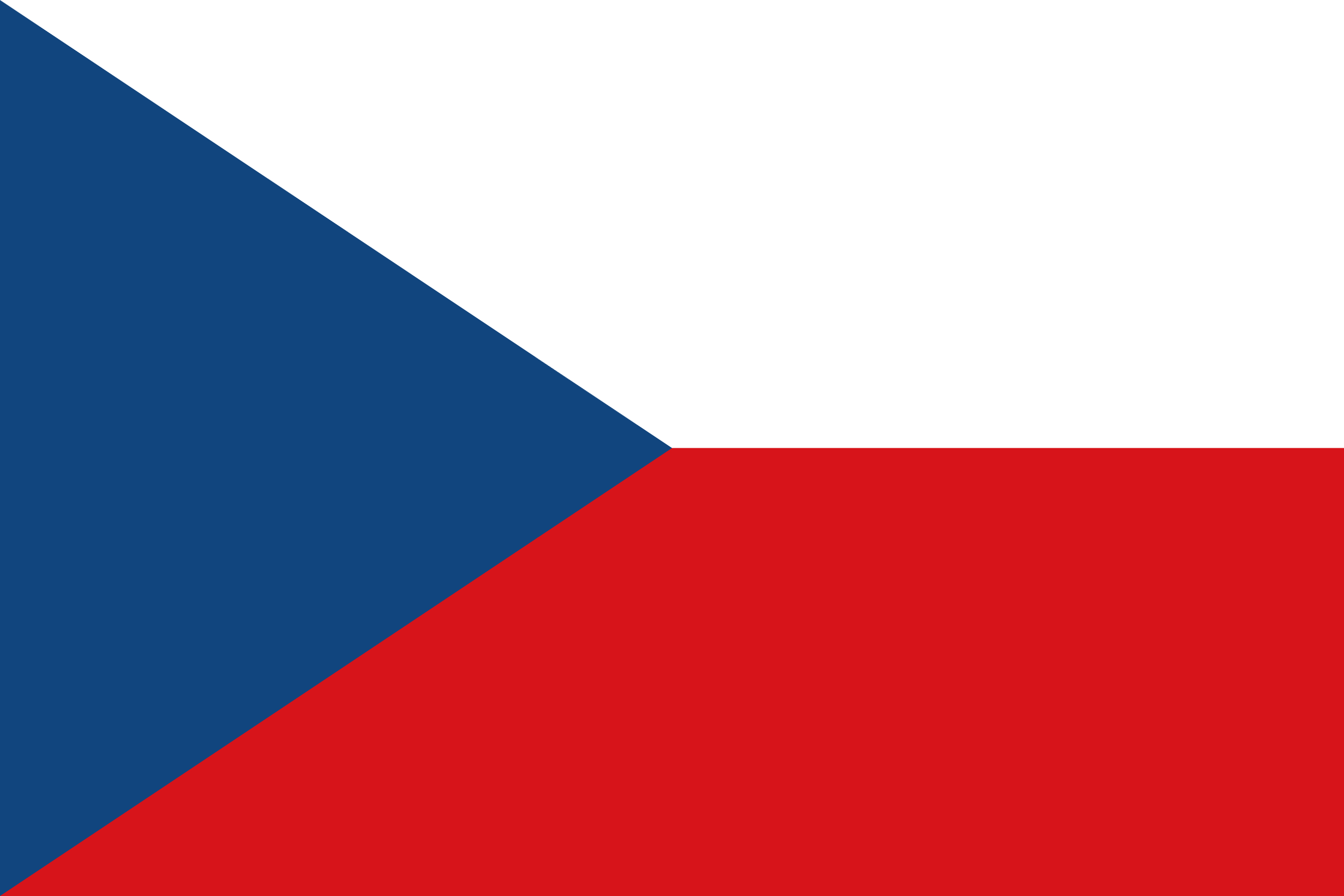 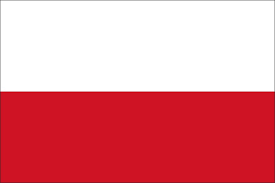 Okresní hospodářská komora Liberec
Střední odborná škola, Liberec
Střední průmyslová škola technická, Jablonec nad Nisou
Střední průmyslová škola strojní a elektrotechnická a VOŠ Liberec
Střední zdravotnická škola, Turnov
Okres BOLESLAWIEC
Okres LUBAŃ
Okres ZGORZELEC
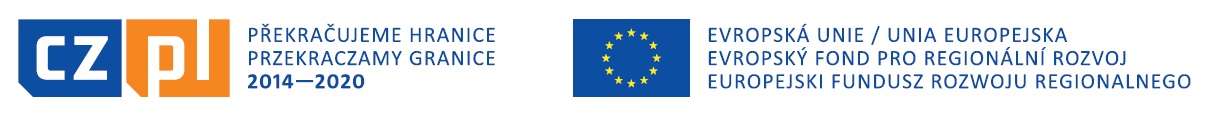 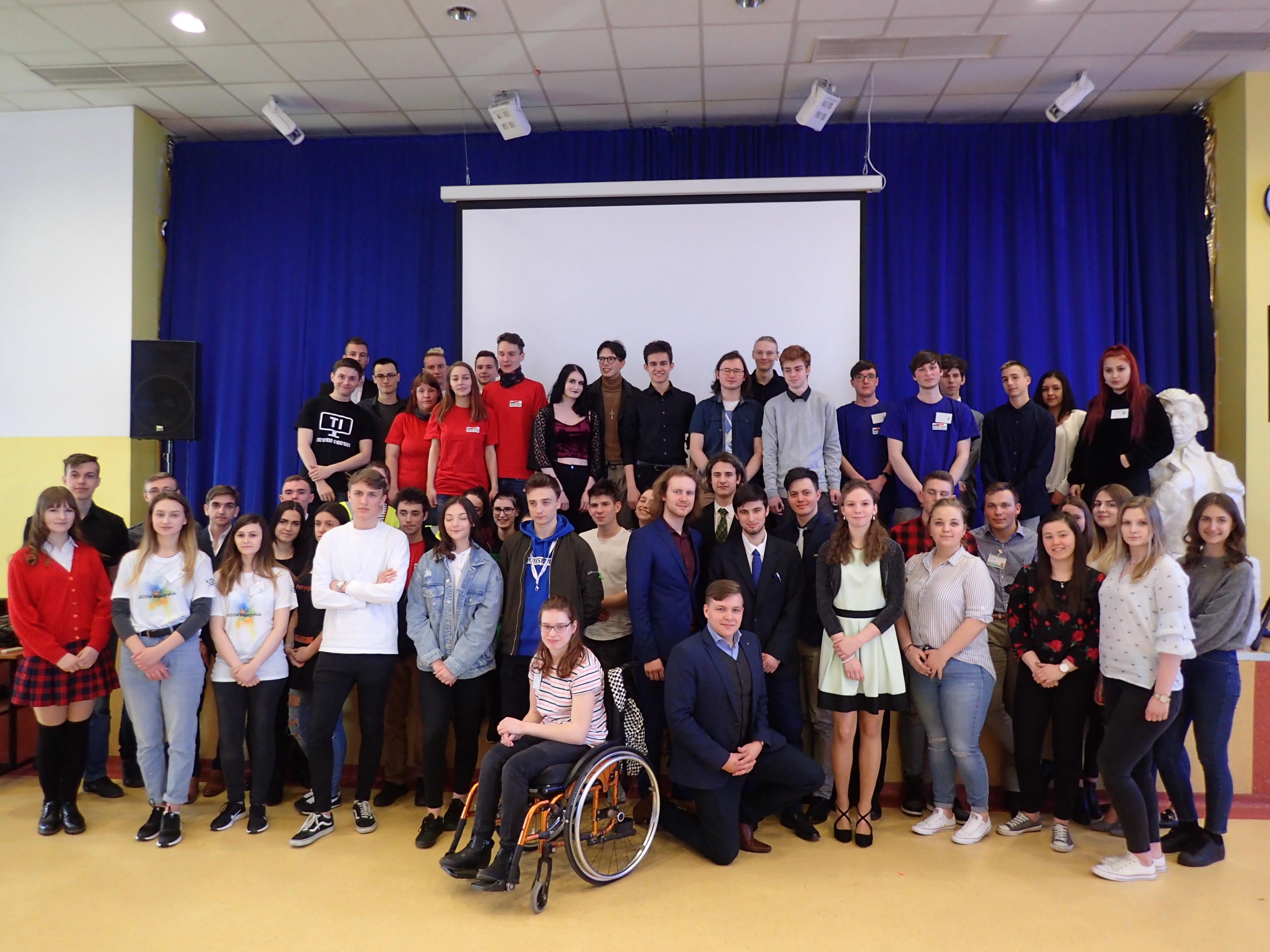 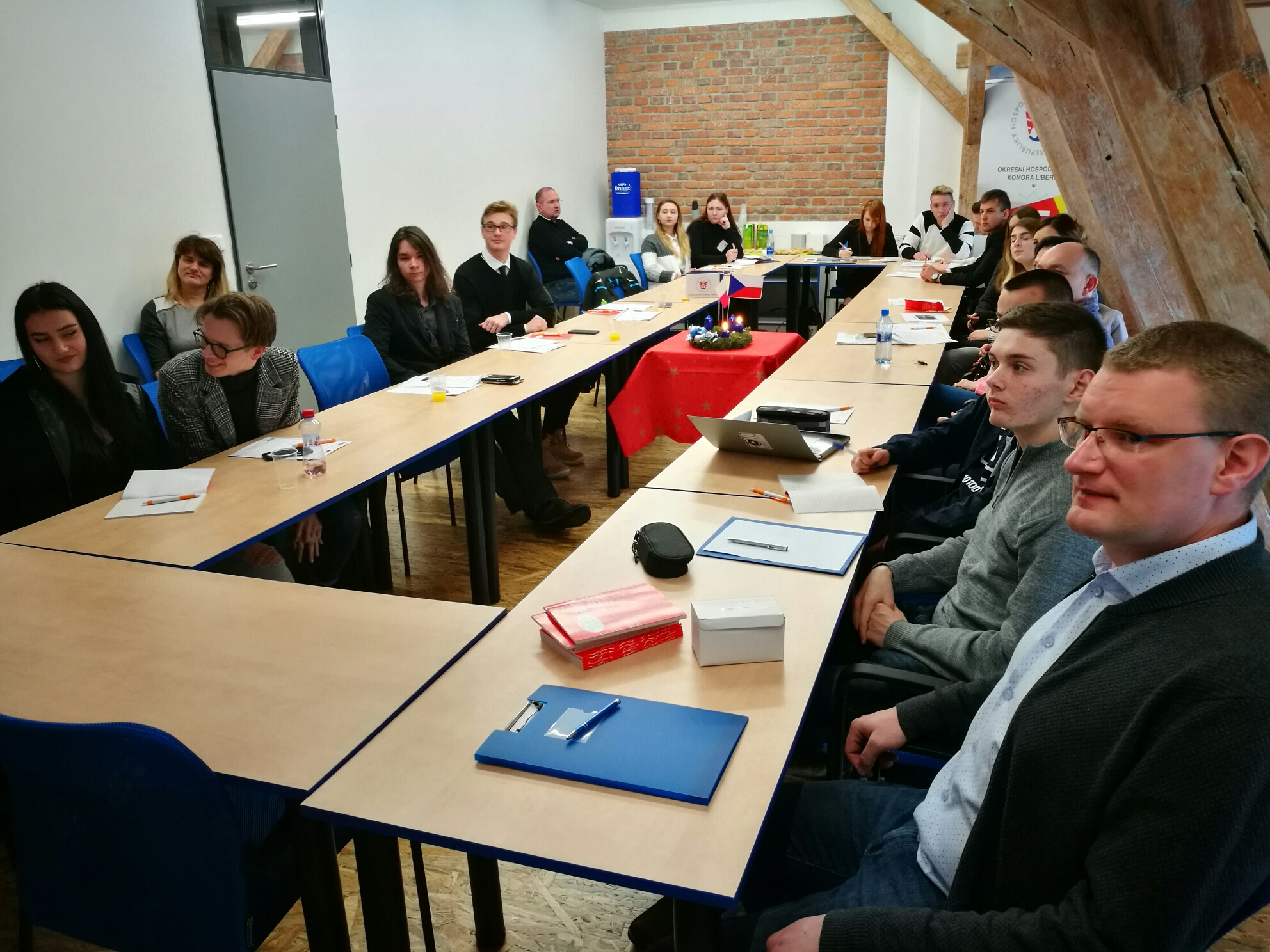 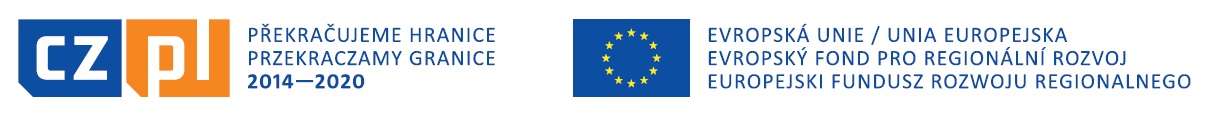 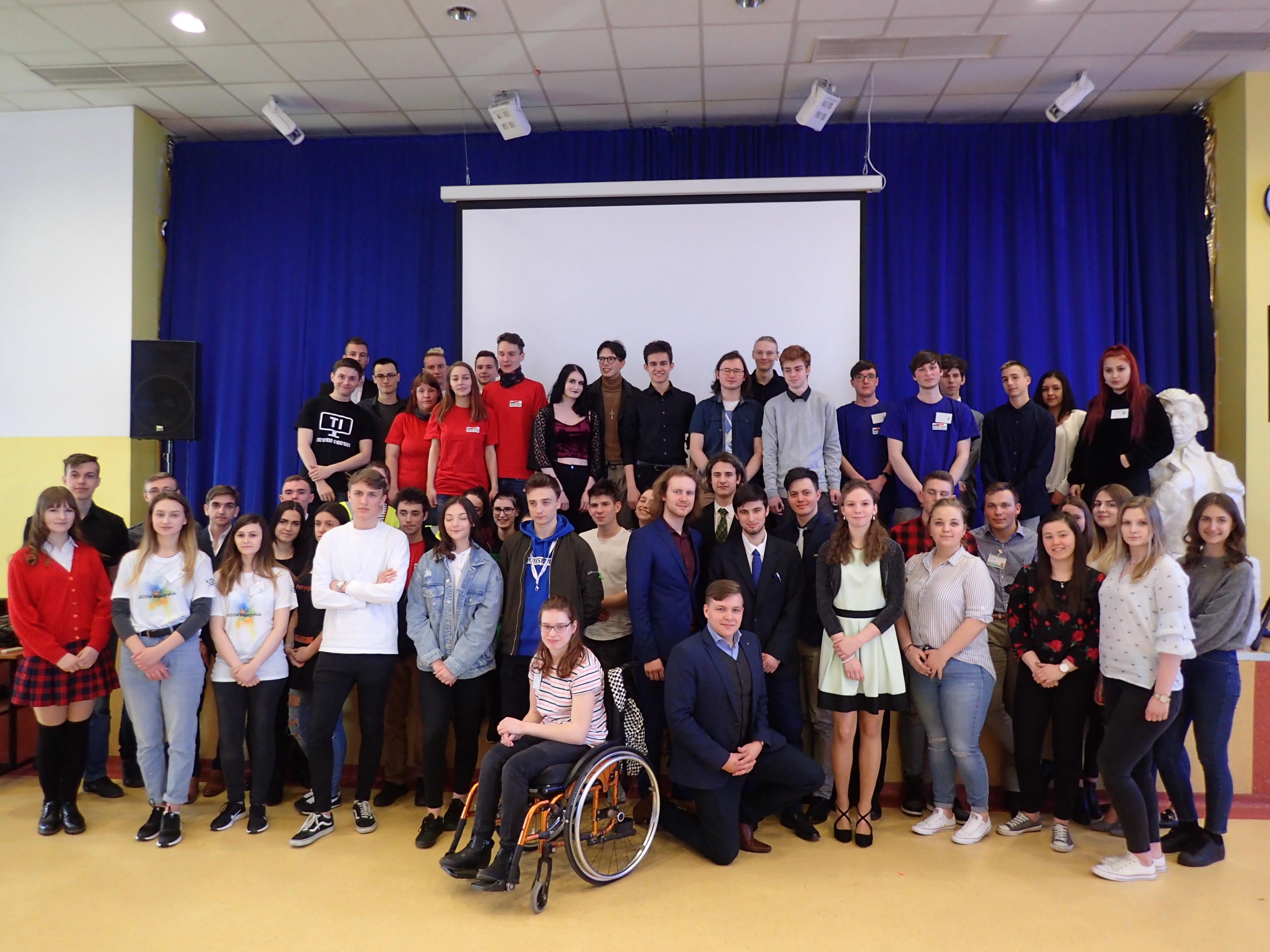 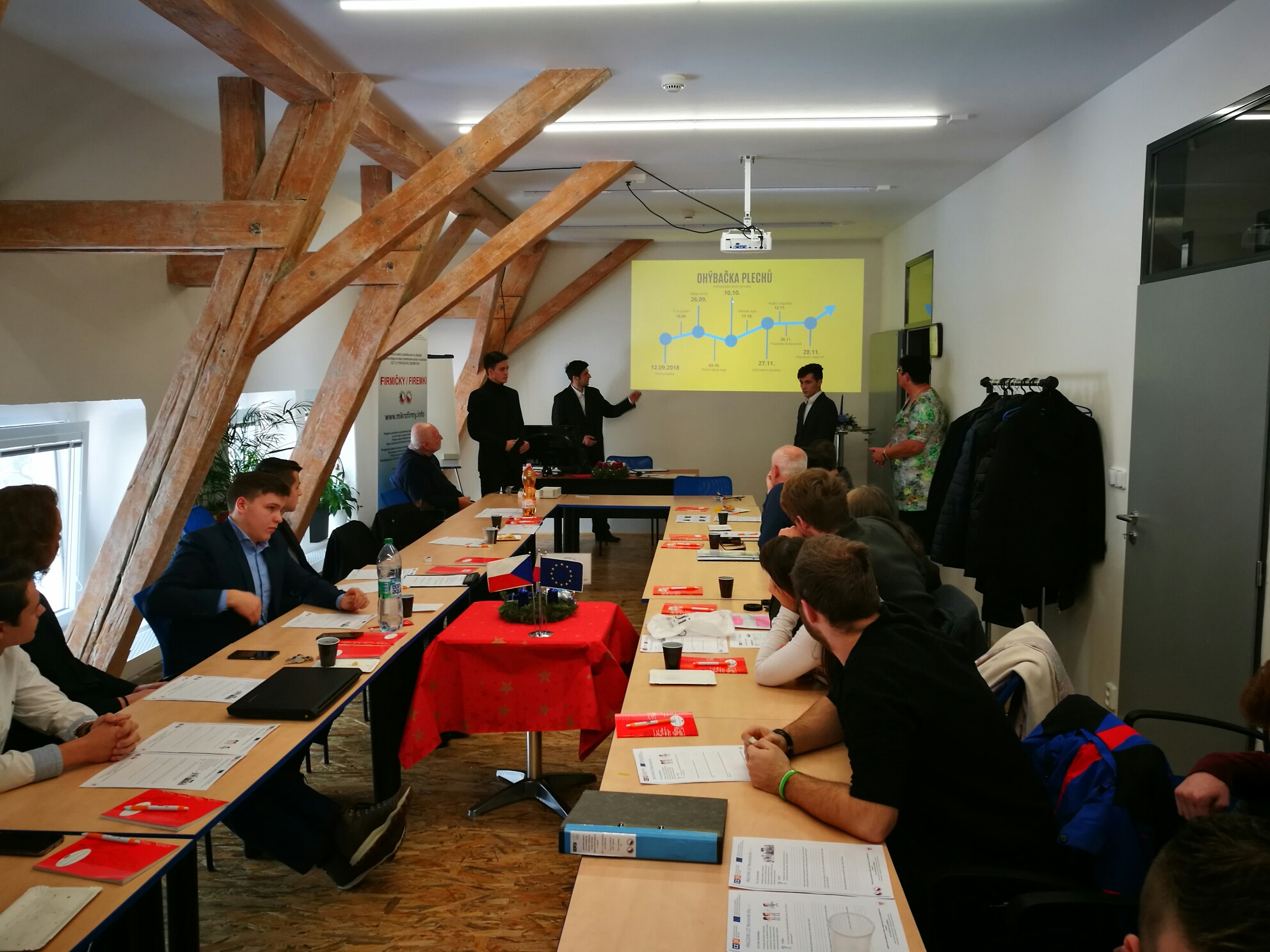 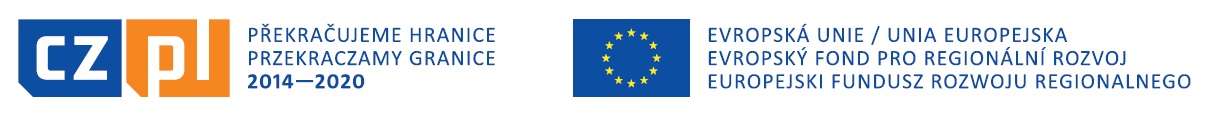 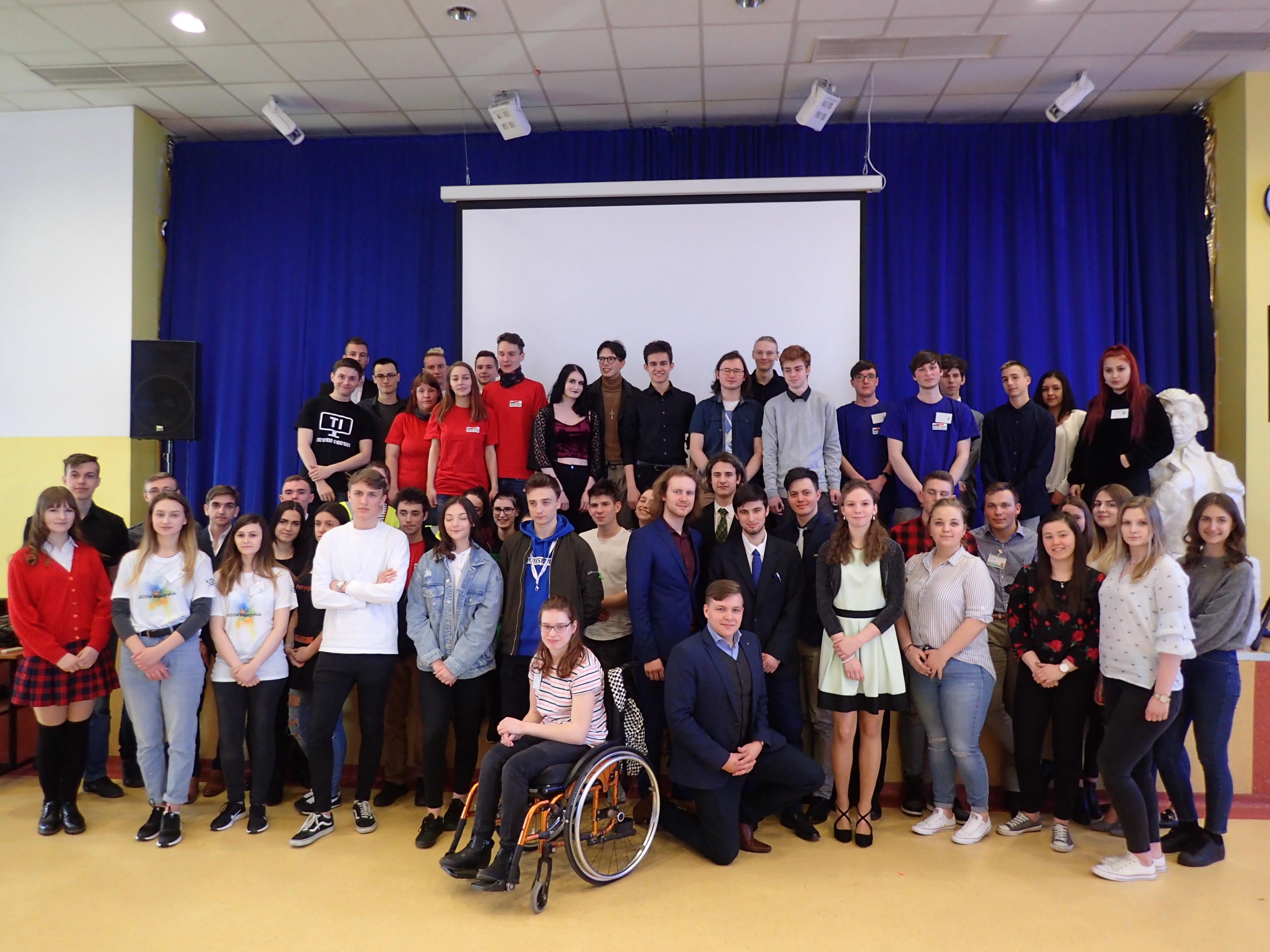 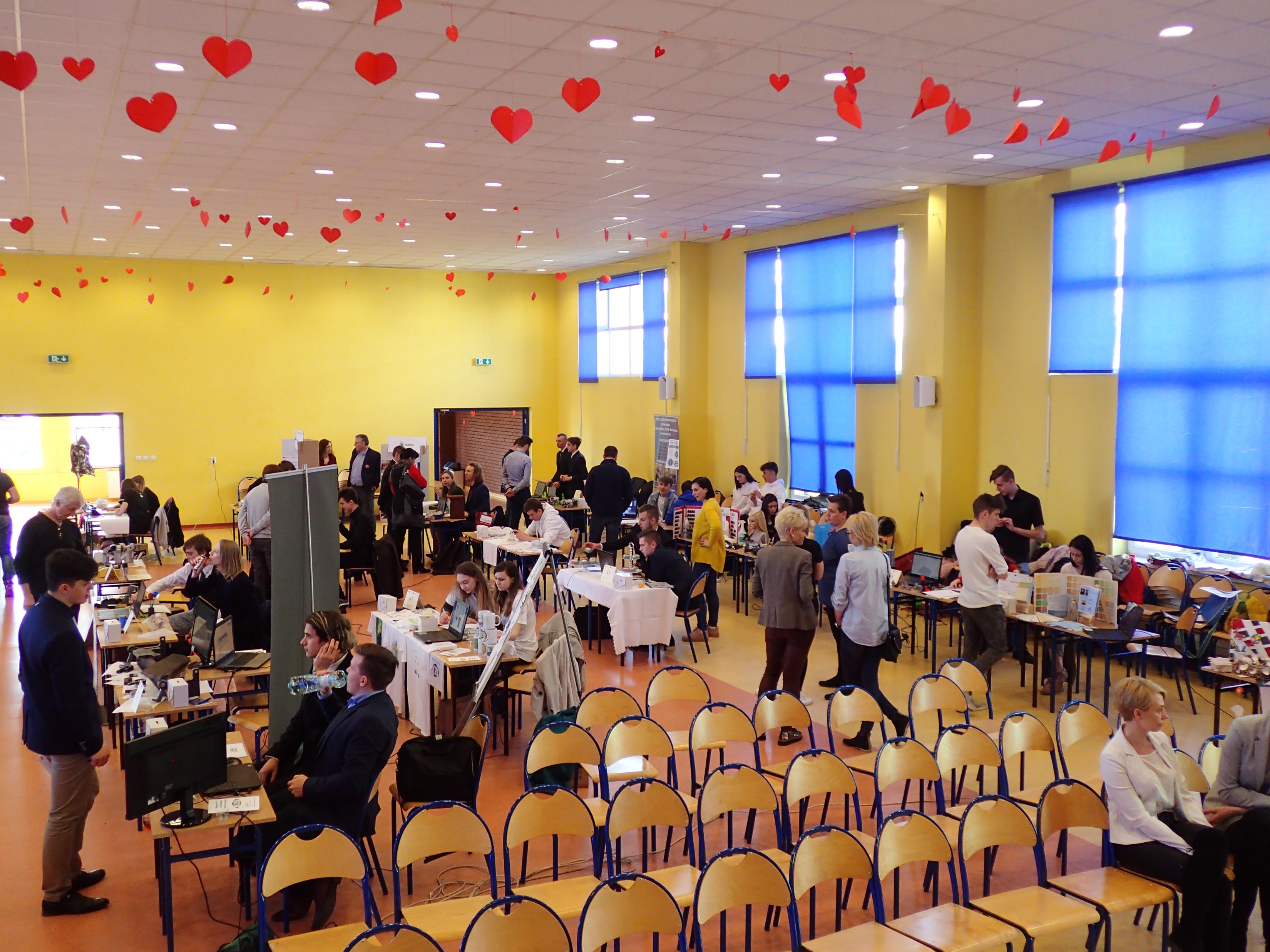 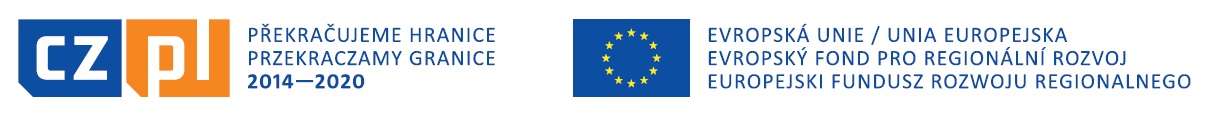 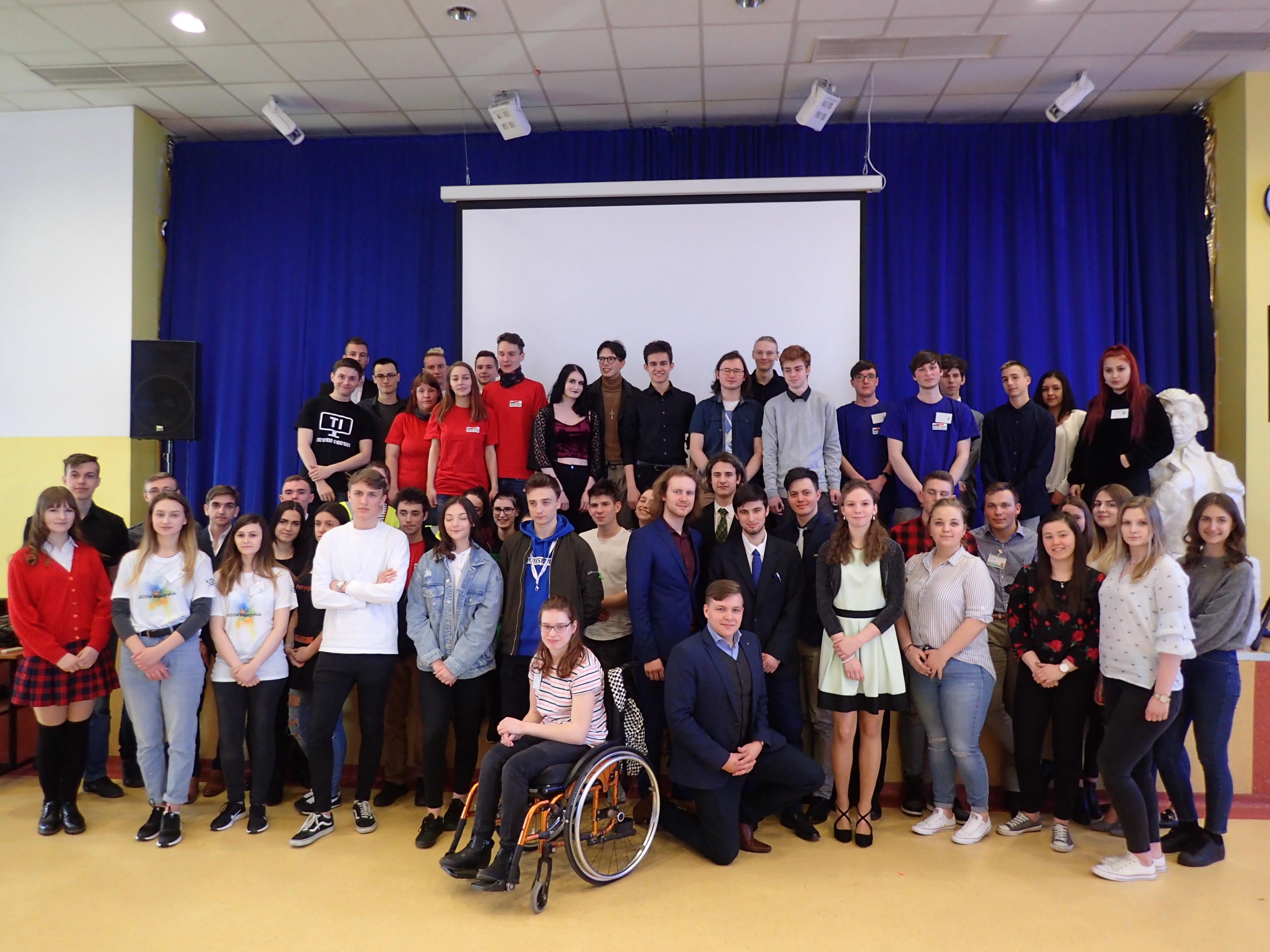 900 podpořených žáků
vznik 30 minipodniků
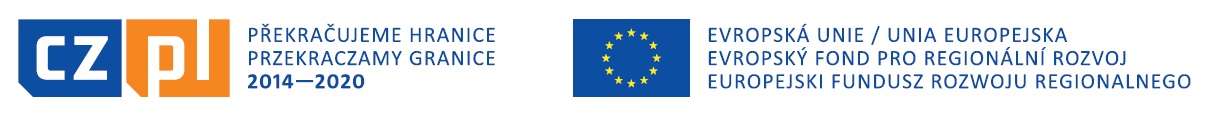